Муниципальное общеобразовательное учреждение «СОШ №4»
Главное условие игры: наилучшая психологическая                           атмосфера
Фотоальбом
г.Саянск
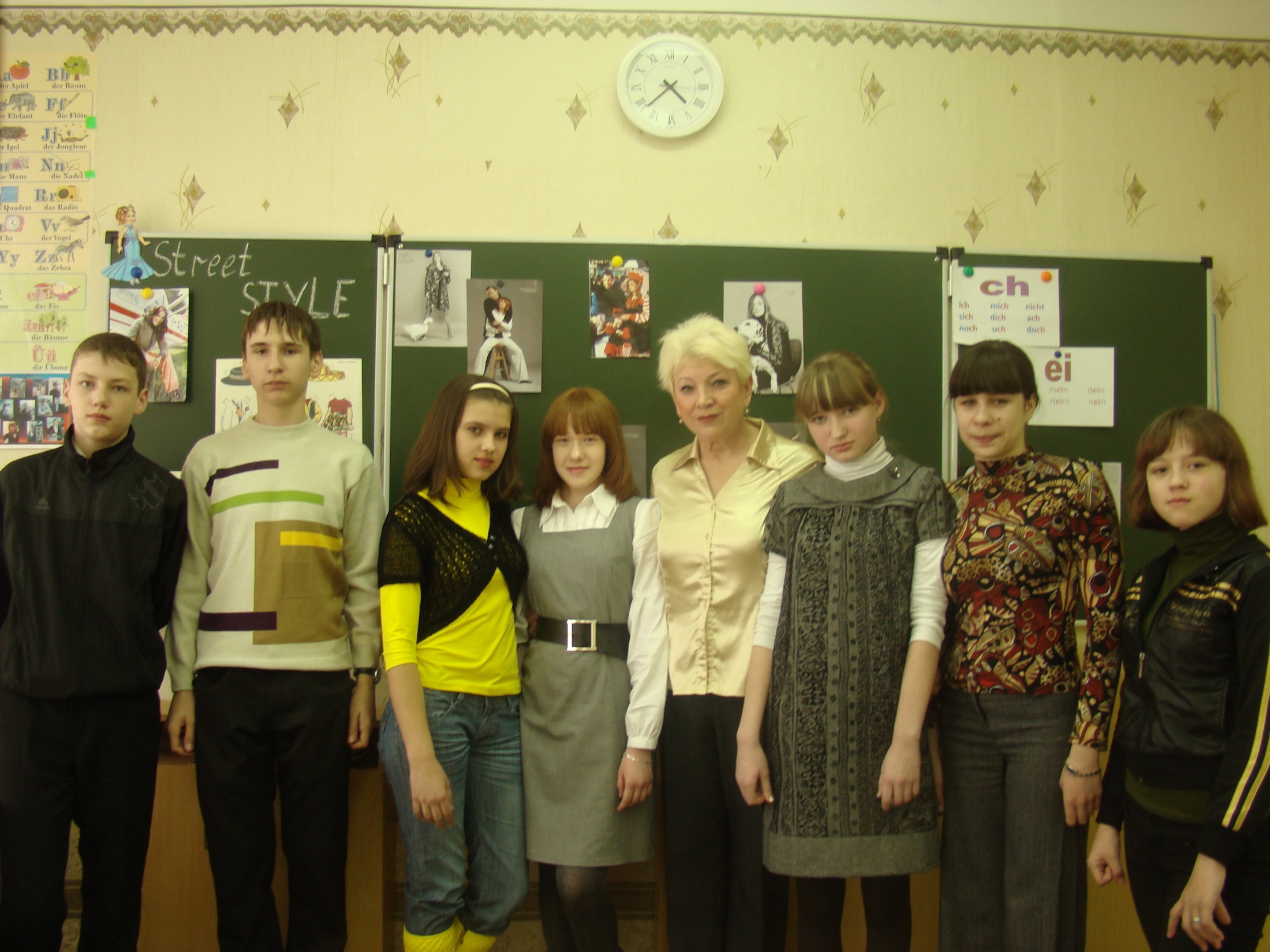 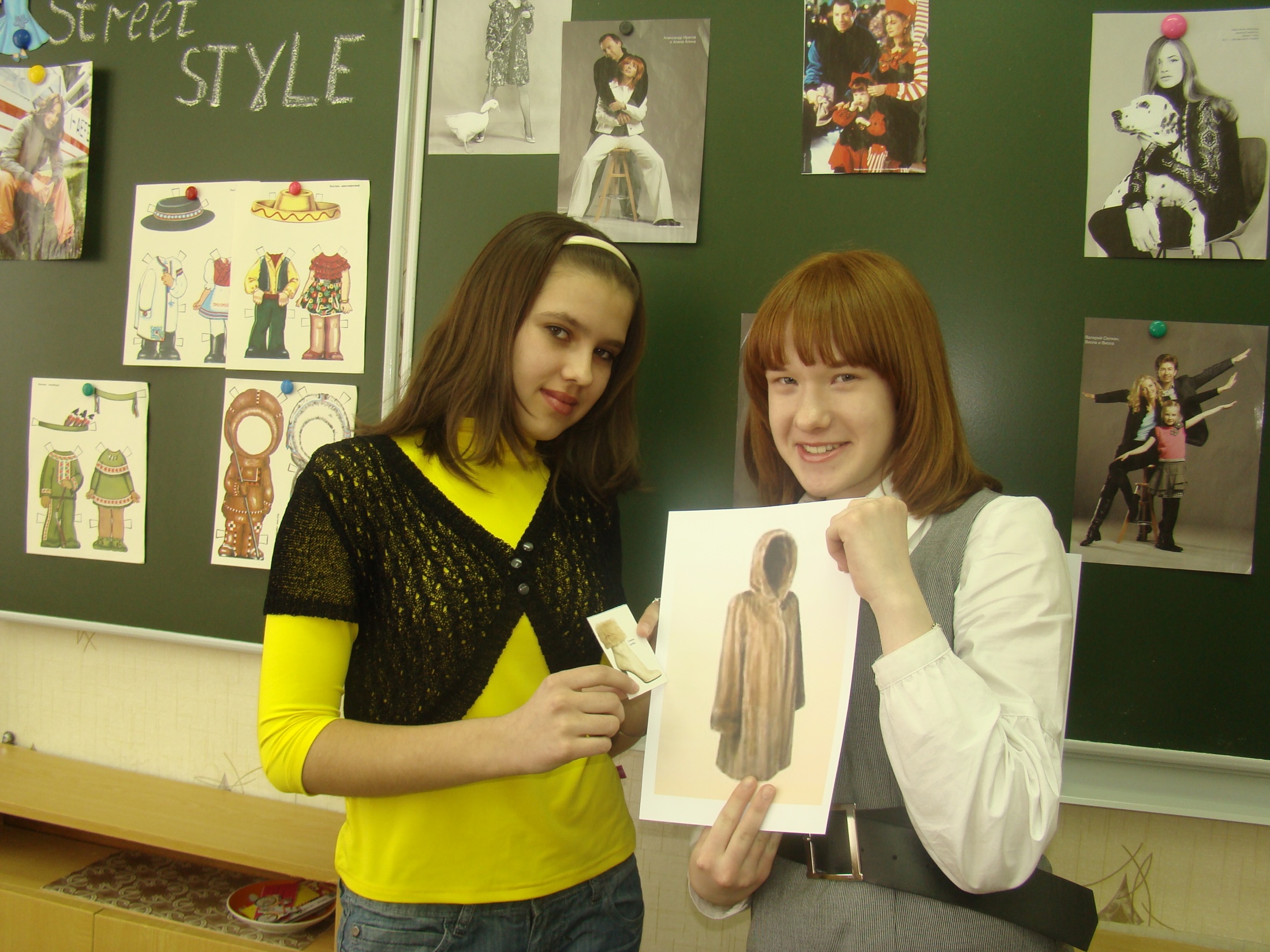 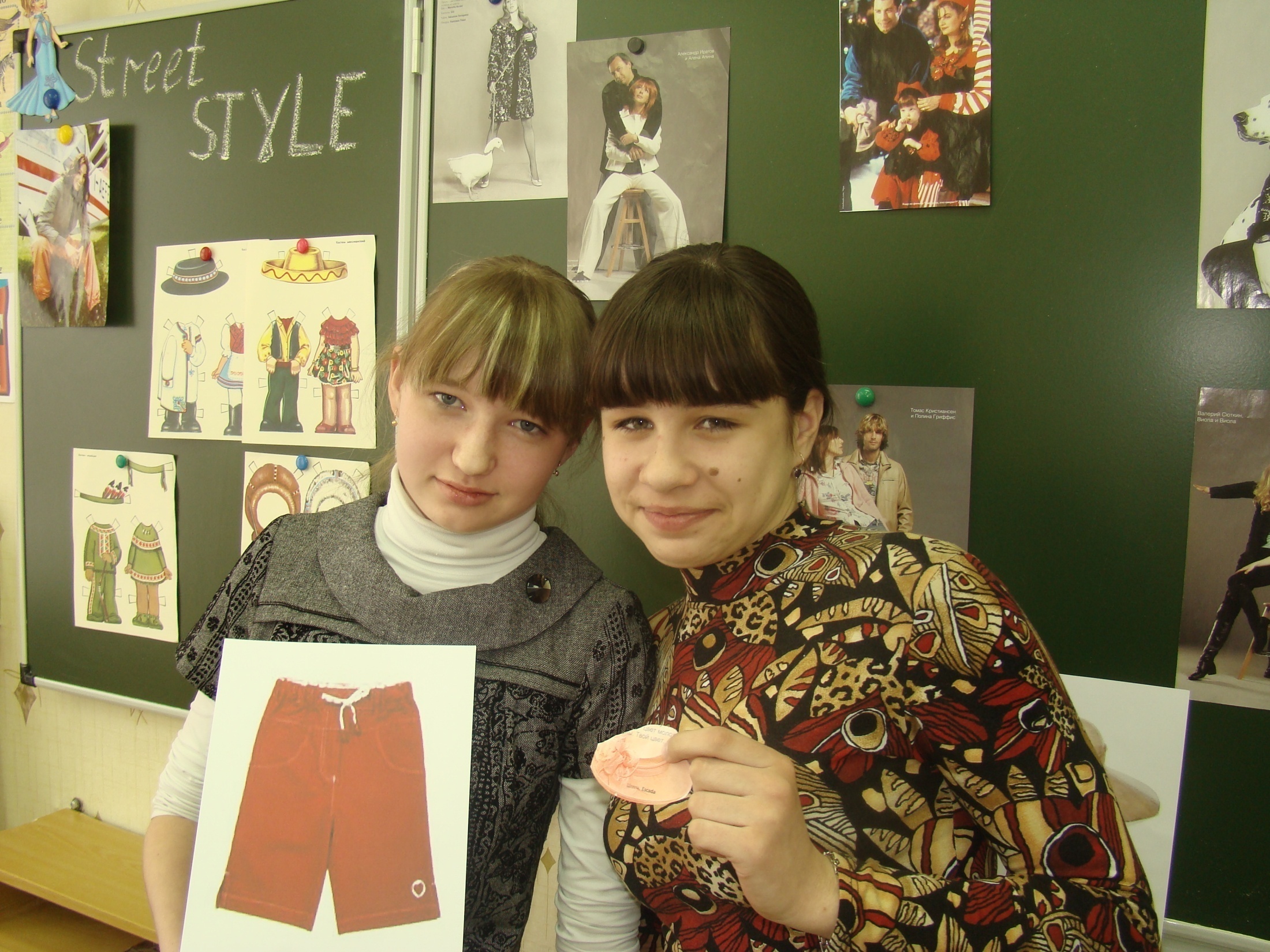 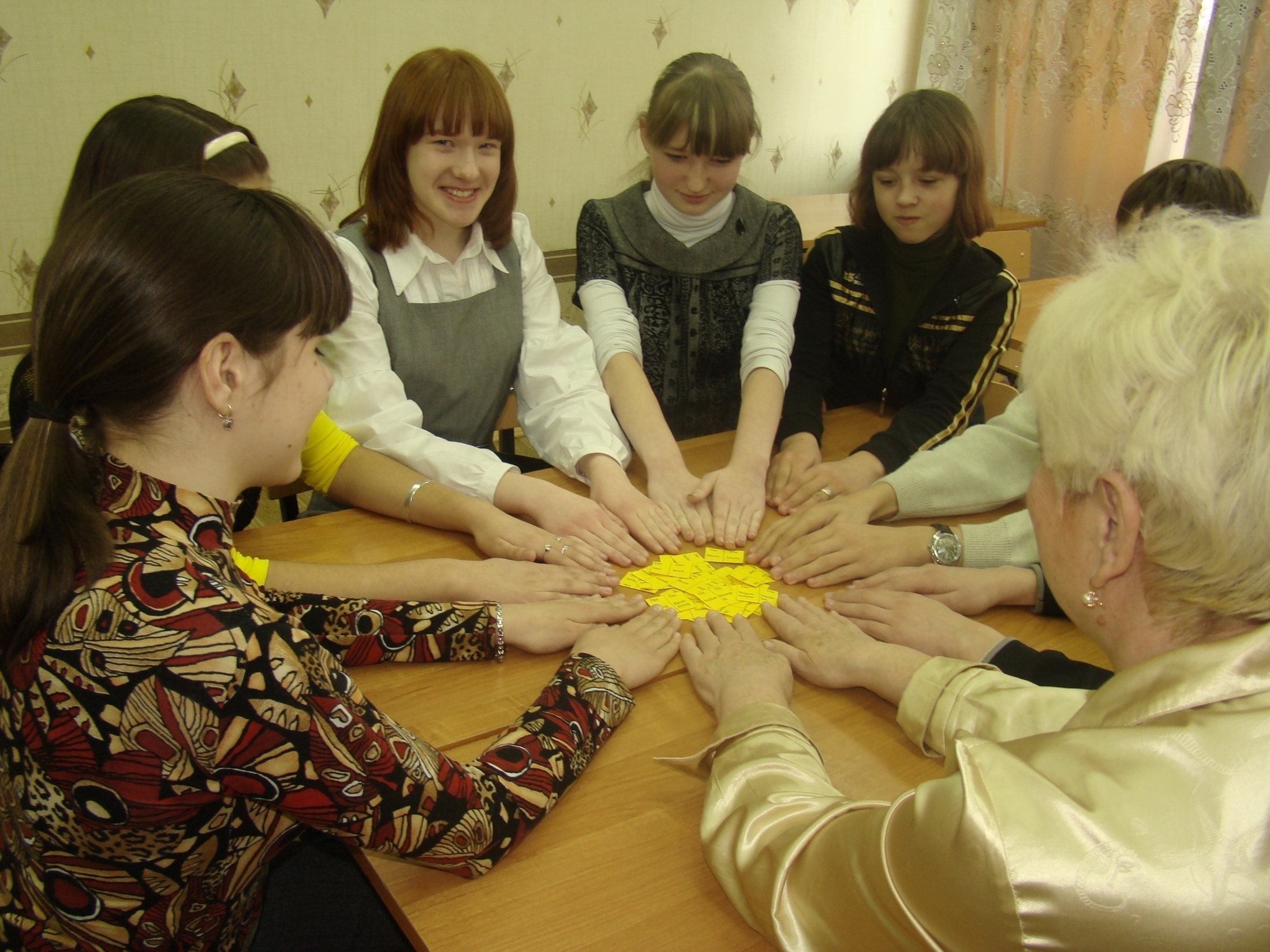 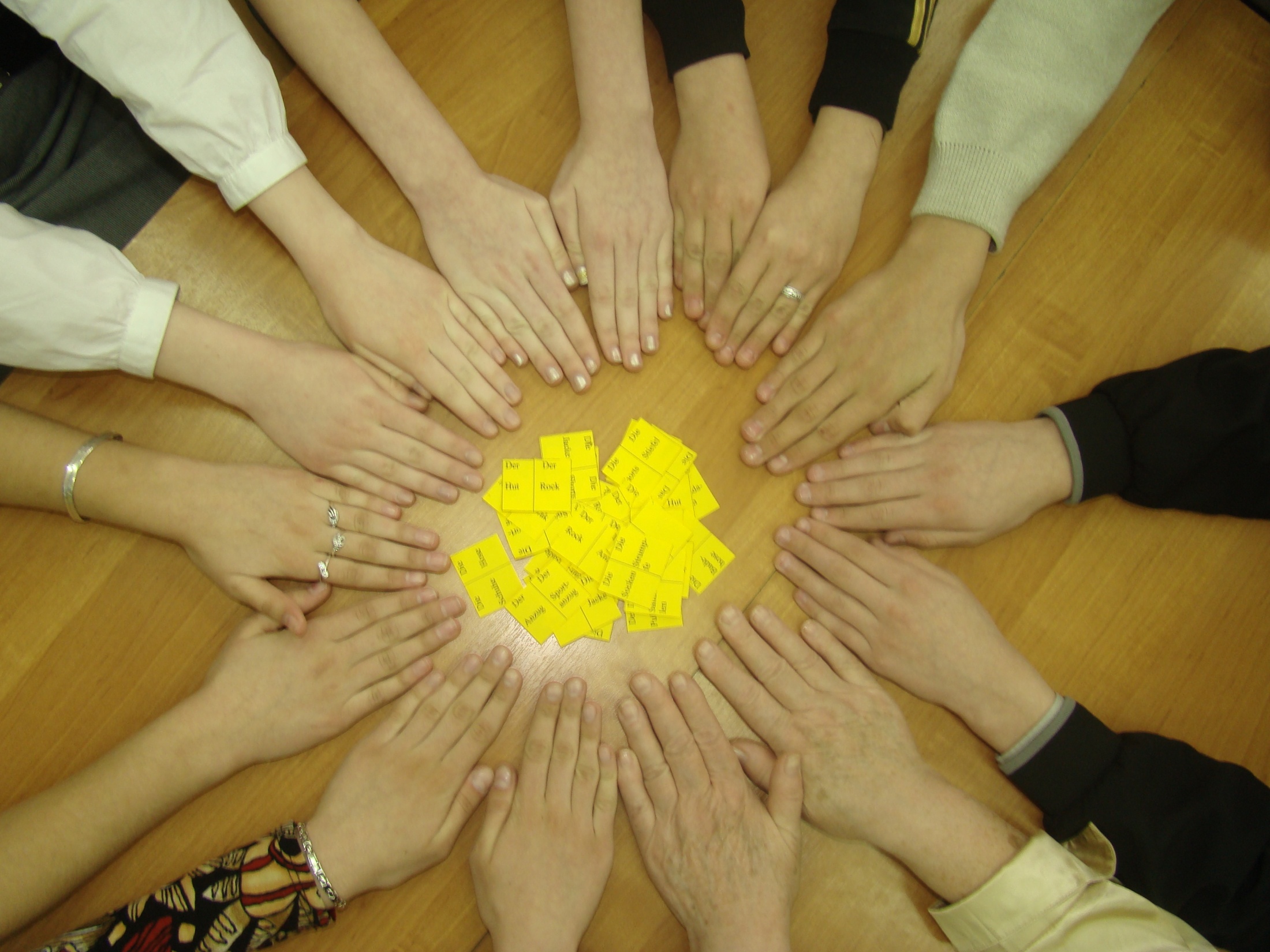 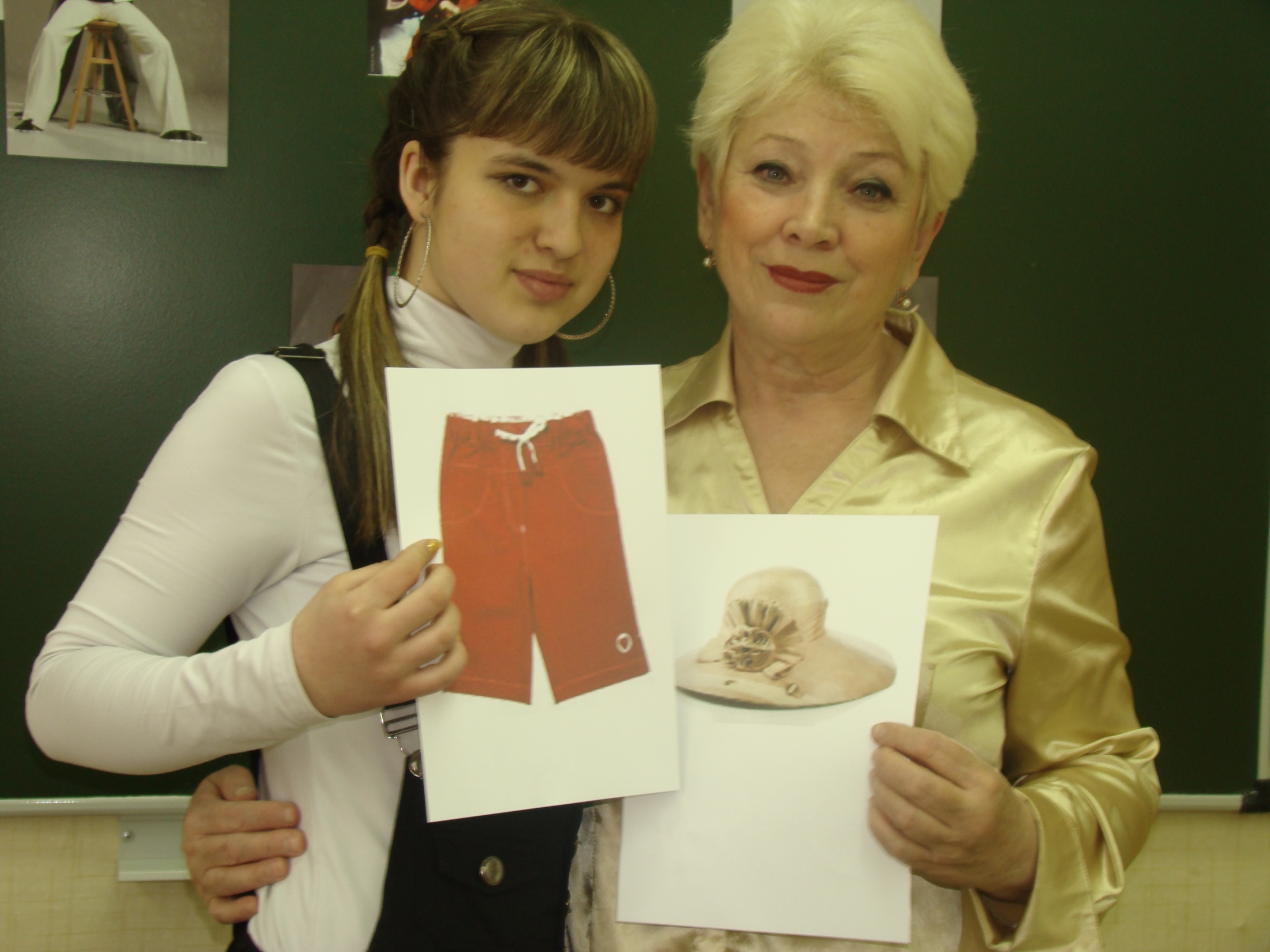 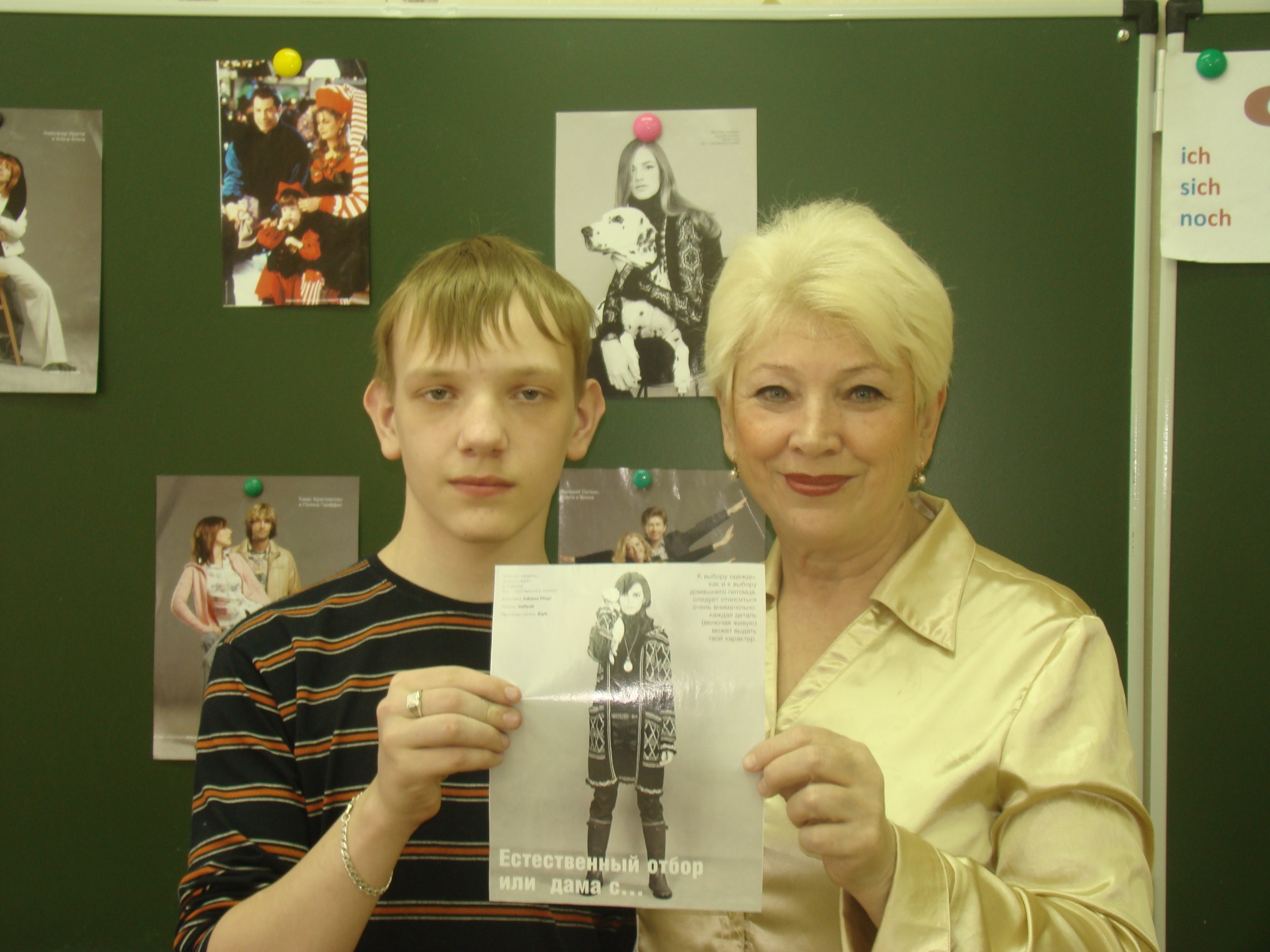 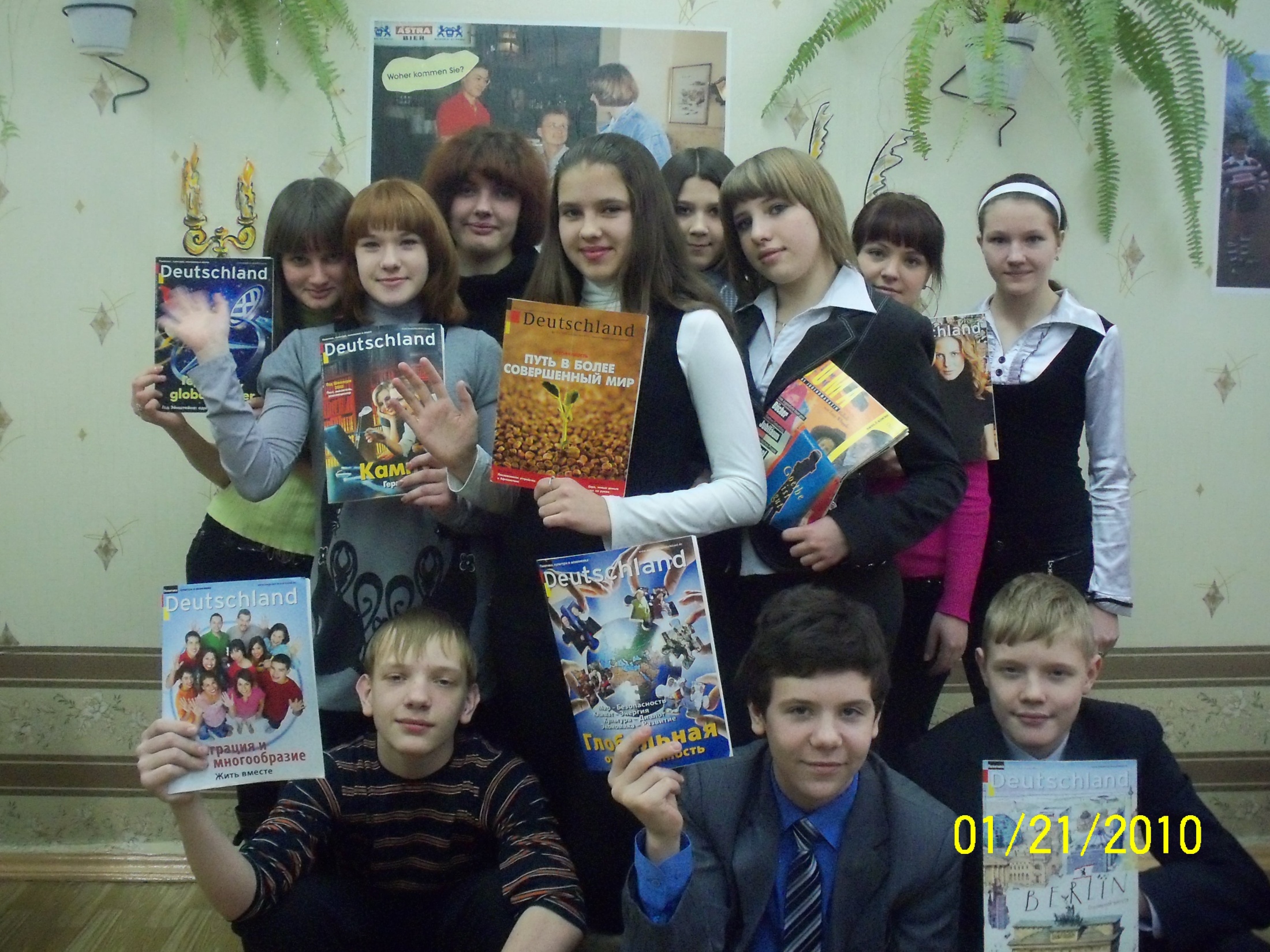 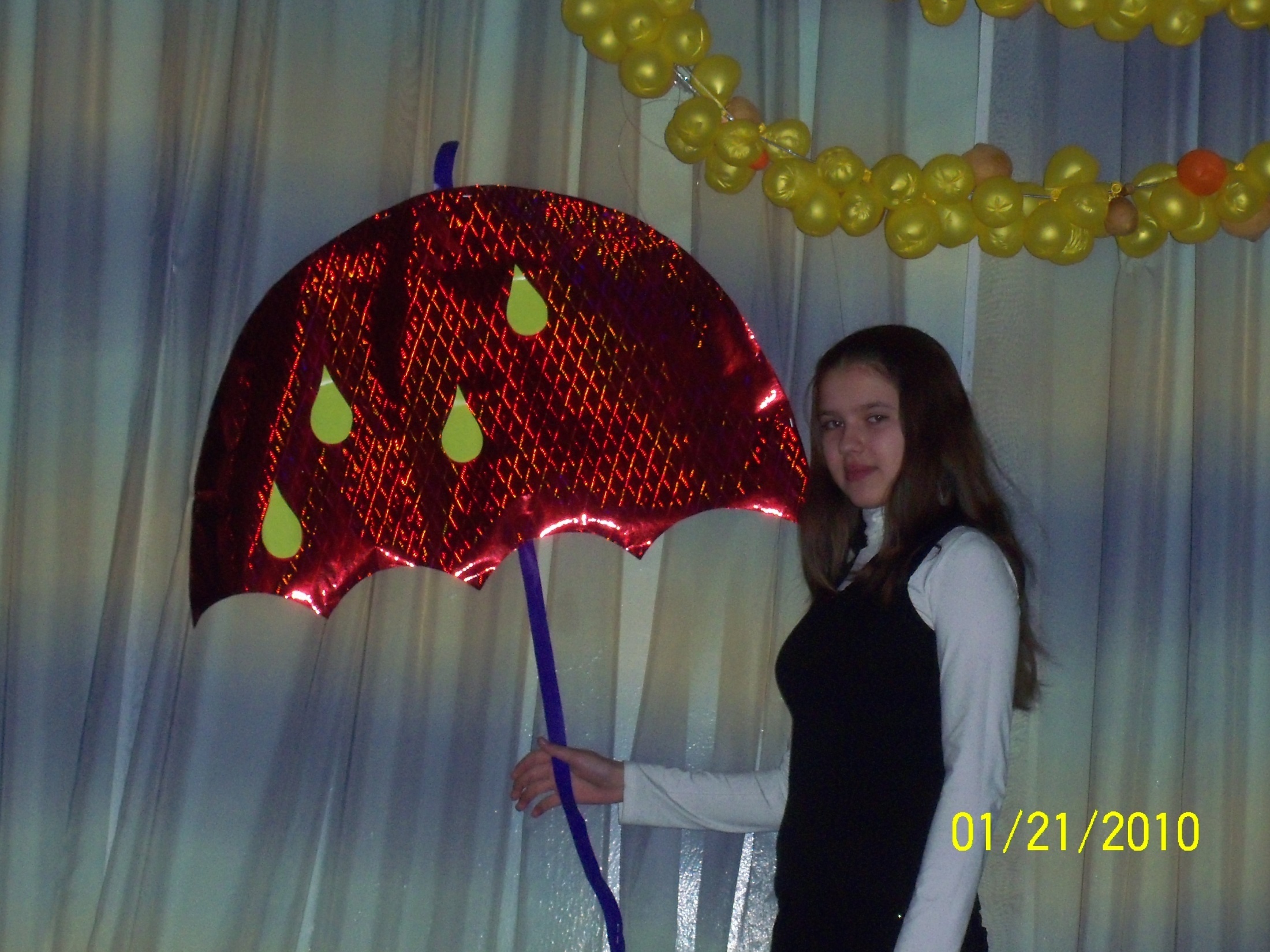